METFORMINE   ET   PREDIABETE
PAR CHRISTIE  N. JOSEPH
SUPERVISÉE PAR DRE PACITTO-ALLARD
GMF-U CITÉ-DE-LA-SANTÉ
2 JUIN 2023
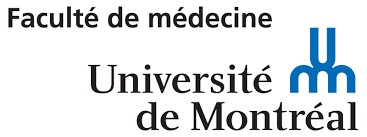 .Aucun conflit d’intérêt.
FID : en 2017, 451 millions de cas  Db dans le monde, moitié non diagnostiquées. Cette année-là, 5 millions de décès dans le monde dus  au Db  .Dépenses mondiales estimées à 850 milliards de dollars 

. La prévalence du diabète et ses complications ne cesse d’augmenter constituant un fardeau économique énorme pour le monde entier et le Québec ne fait pas exception
Pourquoi ce  sujet ?
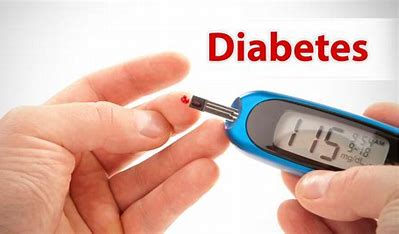 Face à ces constations il importe de se pencher sur la problématique du diabète afin de diminuer son impact en agissant en amont.
https:/
A travers  une revue de littérature brève 
1-Déterminer les effets de la metformine dans la prévention du diabète chez les adultes prédiabétiques

2-Déterminer l’impact de la  metformine dans la prévention des comorbidités liées aux diabète  chez les prédiabétiques.
Objectifs de l’étude
Metformine et Prédiabète   PICO
P :Patients adultes diagnostiqués de prédiabète
I : Utilisation de metformine chez les prédiabétiques
C:Utilisation de mesures pharmaco vs non pharmaco incluant placebo chez les prédiabétiques
O :  Réduction de l’incidence du diabète et de ses complications chez les prédiabétiques
Diabète et Prédiabète
DB 
Trouble métabolique  avec hyperglycémie due à destruction des cellules bêta pancréatiques ( type 1) 
ou résistance prédominante à l’insuline avec déficit relatif en insuline (type 2) 
DG :intolérance au glucose pendant la grossesse.  
Autres types spécifiques : lien avec maladies ou consommation de médicaments.(TAR, glucocorticoïdes, antipsychotiques)
-Hyperglycémie chronique est  associée complications microvasculaires à long terme affectant  yeux,  reins et nerfs,  risque accru de maladie cardiovasculaire (MCV). 
Prédiabète : Taux de glucose plus élevé que la N mais pas suffisamment pour un dx de Db 
Niveau de glucose sanguin à jeun peut devenir élevé avec une rapidité croissante .
 Une intervention avant cette période instable peut retarder l’apparition d’une hyperglycémie franche  
Dx du diabète :FPG de ≥7,0 mmol/L,    2 h,  75 g  de glucose de ≥11,1 mmol/L  ou une HBA1C de ≥6,5 % 
 PREDIABETE


 


                                  
                             
                                                                 Diabetes Canada | Clinical Practice Guidelines - Chapter 3: Definition, Classification and Diagnosis of Diabetes, Prediabetes and Metabolic Syndrome
Méthodologie
Base de  données
Recherche
Revue brève de la littérature 
 1 auteure
Recherche dans Bases de données 8-10/02/2023
           EMBASE
MEDLINE
Cochrane
Recherches à l'aide de MeSH,  vocabulaire libre, opérateurs  booléens et des mots clés selon
2	concepts: Metformine et prédiabète
Embase
( Prediabetic State/  OR prediab*.ti,kf. OR pre-diab*.ti,kf. ) AND  (exp Metformin/ OR Metform*.ti,kf.) limit to (yr="2019 -Current" and (english or french))
MEDLINE
( Prediabetic State/  OR prediab*.ti,kf. OR pre-diab*.ti,kf. ) AND  (exp Metformin/ OR Metform*.ti,kf.) limit to (yr="2019 -Current" and (english or french))
Cochrane
( Prediabetic State/  OR prediab*.ti,kf. OR pre-diab*.ti,kf. ) AND  (exp Metformin/ OR Metform*.ti,kf.) limit to (yr="2019 -Current" and (english or french))
Méthodologie
Dernière Meta-analyse en 2019

Critère d'inclusion  Respect du PICO
Critères d'exclusion  
      Non respect duPICO
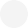 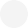 Figure 1 : Diagramme de flot
Documents repérés dans Embase (2)
Articles ajoutés grâce aux références (1)
Documents repérés dans Cochrane (14)
Documents repérés dans Medline (141)
Documents sélectionnés (158)
Documents exclus sur la base du titre (9)
Documents après élimination de doublons (13)
Documents exclus (9)
Raison 1 (Ne repond pas au PICO)
Articles en texte intégral répondant aux critères (4)
Documents sélectionnés (4)
Méthodologie
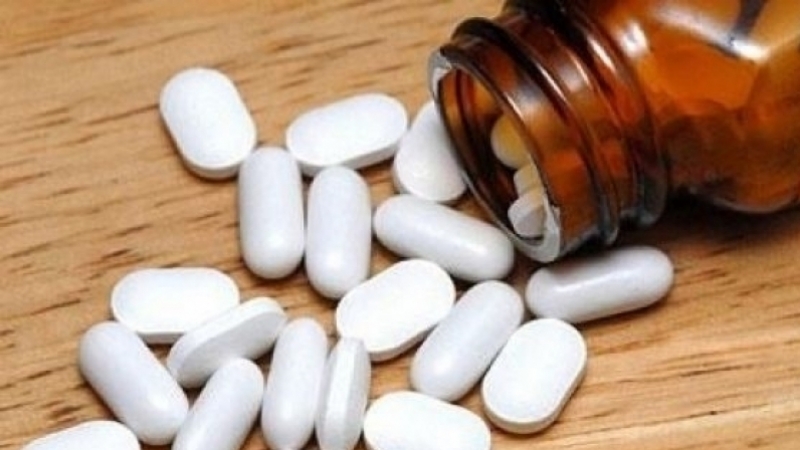 Types de devis retenus
Meta-Analyse (1)
Essai randomisé prospective ouvert (1)
Essai clinique randomisé (1)  Études de cohorte prospective (1)
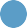 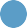 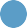 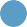 Google images
Méthodologie
Analyse et extraction des données

Faites par l'auteure seule
Basé sur des tableaux préconçus à cet effet,  par la faculté de médecine de l'Université de  Montréal
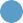 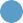 Étude 1 :                       Metformin use in prediabetes : Is earlier intervention better ?
Essai controlé randomisé sur 4 ans 
 En Australie
N = 2057

Comparaison de l’ impact de la metformine  vs placebo sur la prévention du diabète chez les prédiabétiques avec une FPG de depart répartis en  4 différents sous cohortes  
-faible sous-cohorte (FPG de 99 à 100 mg/dl au départ) 
-sous-cohorte faible-moyenne (101–105 mg/dL au départ); 
-sous-cohorte moyenne-élevée (106-115 mg/dL au départ); et 
-sous-cohorte élevée (≥116 mg/dL au départ). 

Forces :
     - Etude à l’aveugle
     -Randomisation et stratification 
     -sous cohortes étaient de taille équivalente
     -statistiquement significatif et cliniquement    
       significatif.
Résultats

-Réduction de l’incidence du diabète et FPG  chez les personnes ayant eu un niveau  plus élevé de FPG  au départ. (>=116 mg /dl )

-Metformine réduit l’incidence du diabète de 43 % (RR 0,57, IC 0,4-0,9) chez les personnes prédiabétiques dont l’IFG était plus prononcé par rapport à 26 % (RR 0,74, IC entre 0,7 et 0,8) lorsque tous les participants à l’étude ont été inclus

-Stabilité de la sensibilité à l’insuline dans chaque sous-cohorte stratifiée sauf une.
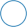 Étude 2:Metformin and Diabetes Prevention in Patients with Prediabetes: Results from Isfahan Diabetes Prevention Study (IDPS)
-Étude de cohorte prospective sur 5 ans  
-Centre de recherche endocrinien et métabolisme d’Ispahan, Ispahan ,Université des sciences médicales, Ispahan, Iran.
N = 410
-Comparaison : Incidence de db chez
168 prédiabétiques  utilisateurs de metformine  242 patients  prédiabète non utilisateur de metformine
 Metformine  dose initiale de 500 mg/jr et  augmenté à 1500 mg/jr selon le OGTT   et la glycémie à jeun , visant moins de  100 mg/dl .


-Faiblesses :Biais d’information
Limitation des conclusions de l’étude :
Les habitude de vie ont été considérées à la base mais pas d’accès aux données des participants durant la période de suivi.
-Impossible de contrôler le dosage et la durée de l’utilisation chez les patients
Résultats
 
 
La  metformine ne prévient pas le diabète chez les patients pré –diabétique.
Étude 3 : Metformin for Preventing Progression From Prediabetes to Diabetes Mellitus in People Living  With Human Immunodeficiency Virus
Éssai randomisé prospectif ouvert  
12 mois
Department of Medicine, Faculty of Medicine Ramathibodi Hospital, Mahidol University, Bangkok, THA
74 participants  séropositives , sous TAR avecARN indétectable VIH, de 35 à 60 ans Au départ : CD4 moyen570 cells /mm3. IMC moyen 24.6 kg/m2
Comparaison entre : l’incidence du diabète de type 2 chez les PV VIH prédiabétiques ayant  reçu le metformin   et ceux du groupe de contrôle (pas de placebo.)
Comparer les  paramètres du métabolisme glucose et la résistance à l’insuline  

Limites :
Taille d’échantillon relativement petite et étude de courte durée. Patients n’ont pas été mis en aveugle car n’ont pas reçu de comprimés placebo.
pas de paramètre précis pour évaluer les effets des changements de mode de vie dans les deux groupes
Résultats
A 12 mois : 1 participant dans le groupe de metformine et 3 dans le groupe contrôle ont développé le diabète
 
Groupe ayant reçu la metformine : Reduction significative au niveau du poids, IMC à 6 et 12 mois  et réduction significative  au niveau du HBA1C a 6 mois.
 
La metformine a tendance à améliorer l’HbA1c et la résistance à l’insuline et peut prévenir la progression du prédiabète à DM chez les personnes séropositives atteintes de prédiabète.
Étude 4 :           Metformin for prevention or delay of type 2 diabetes mellitus and its associated complications in persons at increased risk for the development of type 2 diabetes mellitus
Résultats
La metformine vs placebo ou diète alimentaire + l’exercice a réduit ou retardé l’apparition de DT2 chez les personnes présentant un risque accru de DT2 (preuves de qualité modérée). 
Respectivement 
141 pour 1000 participants  VS 281 pour 1000 participants ont développé un DT2
(intervalle de confiance (IC) à 95 % 107 à 183)
 
-Cependant, la metformine vs un régime intensif + exercice n’a pas réduit ou retardé le risque de DT2 (preuves de qualité modérée).  
 
-La combinaison de metformine + régime intensif +exercice VS un régime intensif+ exercice seul n’a montré aucun avantage ou inconvénient concernant le développement du DT2 (preuves de très faible qualité).
 
 -Données sur mortalité, les complications diabétiques macrovasculaires et microvasculaires et la qualité de vie liée à la santé étaient clairsemés ou manquants.
Meta-analyse incluant 20 études 
6774 participants avec risque élevé de développer le diabète type 2.
 
USA  / France  / Middle-east  /Asia

 Comparaison 
Effet de la  metformine avec n’importe quelle mesure pharmaco et non pharmacologique , intervention de changement de comportement, placebo ou soins standard chez les personnes présentant une intolérance au glucose, glycémie à jeun altérée, hémoglobine glycosylée A1c modérément élevée (HbA1c) ou combinaisons de celles-ci

Forces :2 auteurs de la revue ont lu tous les résumés et les articles et dossiers en texte intégral, évalué le risque de biais et extrait les données de résultats de manière indépendante

Faiblesses :-Données sur mortalité, les complications diabétiques macrovasculaires et microvasculaires et la qualité de vie liée à la santé étaient  manquants
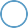 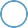 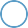 -Méthode de sélection des articles approuvée par  bibliothécaire.
 
-Méta-analyse avec 20 ECR, et études avec des méthodologies les unes plus rigoureuses que les autres visant  question de recherche
 
-Critère d'inclusion de la population adulte avec prédiabète : diminution biais de confusion
Discussion
FORCES
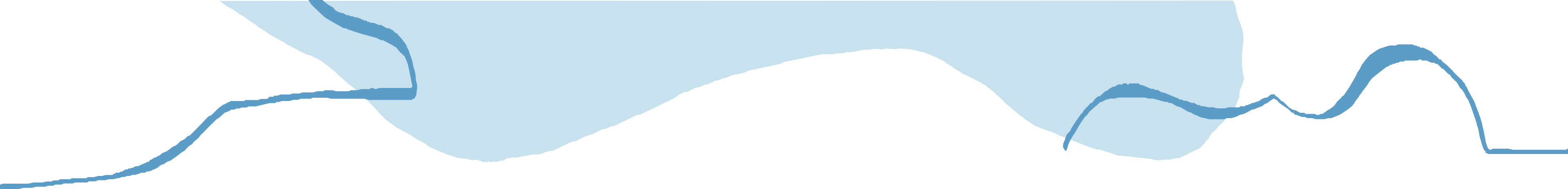 Analyse	et	sélection	des	articles	par	1	seul  auteure
Revue brève de la littérature et non    systématique
 
Articles uniquement en  anglais
Discussion
Faiblesses
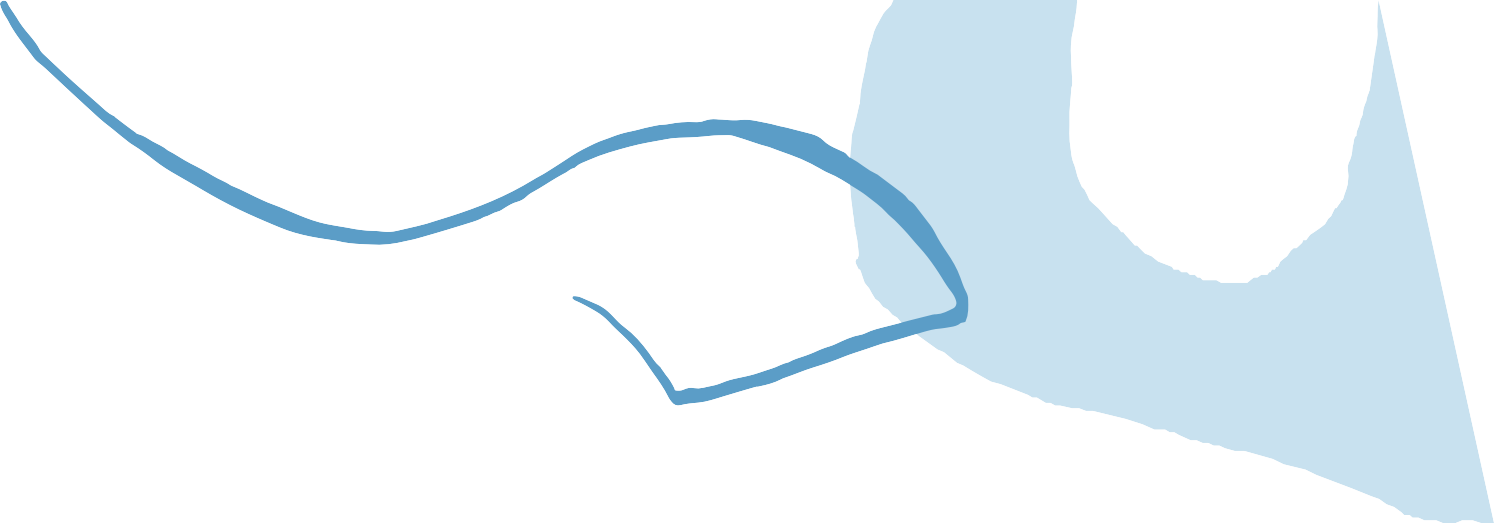 Conclusion
Selon des données extraites des études incluses, 
Bénéfices à utiliser la metformine dans certains cas de IFG plus prononcé.
Bénéfices à utiliser  la metformine  lorsqu’ une diète alimentaire et des exercices physiques intensifs  ne sont pas possibles. 
 Cependant l’impact sur les comorbidités du diabète restent peu explorés.  
 Il serait intéressant que soit fait un essai clinique randomisé  afin d’explorer s’il y aurait un certain avantage d’utiliser le metformine dans la prévention des complications liés au diabète chez les prédiabétiques
Ressources
1-Fang, Michael, et al. “Undiagnosed Diabetes in U.S. Adults: Prevalence and Trends.” Diabetes Care, vol. 45, no. 9, Sept. 2022, pp. 1994–2002. DOI.org (Crossref), https://doi.org/10.2337/dc22-0242.
2-Madsen, Kasper S., et al. “Metformin for Prevention or Delay of Type 2 Diabetes Mellitus and Its Associated Complications in Persons at Increased Risk for the Development of Type 2 Diabetes Mellitus.” Cochrane Database of Systematic Reviews, edited by Cochrane Metabolic and Endocrine Disorders Group, vol. 2019, no. 12, Dec. 2019. DOI.org (Crossref), https://doi.org/10.1002/14651858.CD008558.pub2.
3-Nimitphong, Hataikarn, et al. “Metformin for Preventing Progression From Prediabetes to Diabetes Mellitus in People Living With Human Immunodeficiency Virus.” Cureus, Apr. 2022. DOI.org (Crossref), https://doi.org/10.7759/cureus.24540.
4-Punthakee, Zubin, et al. “Definition, Classification and Diagnosis of Diabetes, Prediabetes and Metabolic Syndrome.” Canadian Journal of Diabetes, vol. 42, Apr. 2018, pp. S10–15. DOI.org (Crossref), https://doi.org/10.1016/j.jcjd.2017.10.003.
5-Shahraki, Parisa Khodabandeh, et al. “Metformin and Diabetes Prevention in Patients with Prediabetes: Results from Isfahan Diabetes Prevention Study (IDPS).” Journal of Pharmaceutical Research International, Jan. 2021, pp. 65–74. DOI.org (Crossref), https://doi.org/10.9734/jpri/2020/v32i3831013.
6-Warrilow, Andrew, et al. “Metformin Use in Prediabetes: Is Earlier Intervention Better?” Acta Diabetologica, vol. 57, no. 11, Nov. 2020, pp. 1359–66. DOI.org (Crossref), https://doi.org/10.1007/s00592-020-01559-9.
Remerciements
Merci à Dre Pacitto-Allard, Loredana Caputo   pour l'enseignement, les  conseils et la supervision de ce projet